25.09.24 г
Глава I. Человек и его деятельность
§ 1. Биологическое и социальное в человеке
Почему родственники часто похожи между собой?
Наследует – значит получает от своих родителей (предков) характерные черты вида, повторяя их в своём развитии. Наследственность обеспечивается генами
Ген – материальный носитель наследственной информации.
Рассмотрим ситуацию
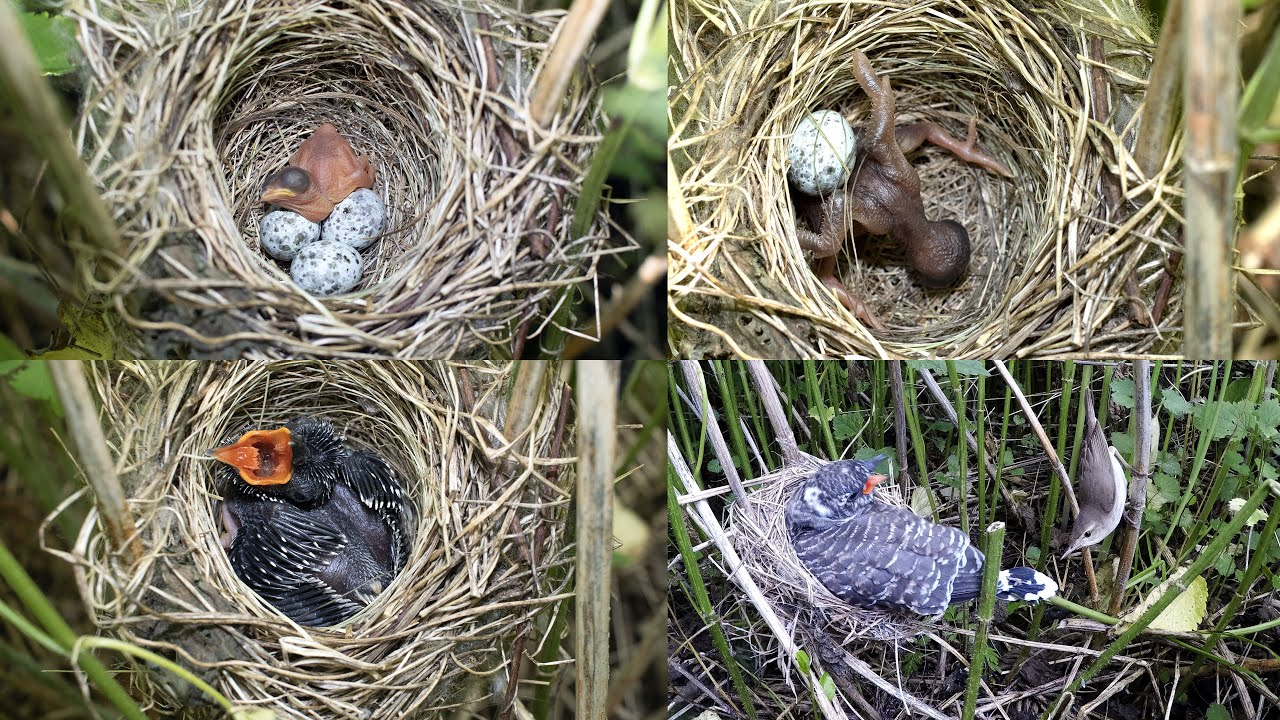 ?
Какое наследственное качество помогает птенцу кукушки остаться живым и невредимым в чужом гнезде?
Итоги
Человек при рождении наследует от своих предков аппарат, который определяет особенности его внешнего вида, темперамента. Но, родившись в среде подобных себе, человек ещё должен научиться быть человеком. 
Условиями благополучного психологического и личностного развития ребёнка являются не только наследственность, но также среда и воспитание.
Домашнее задание
§ 1 читать, 
стр. 13 проект «Маугли»